Fill in the Missing Ai Words
Each of the sentences on the next slides have a word missing that contains the ‘ai’ digraph.  Fill in the missing word to complete each sentence.  We’ve provided answers on the last slide.
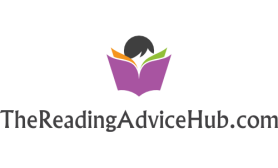 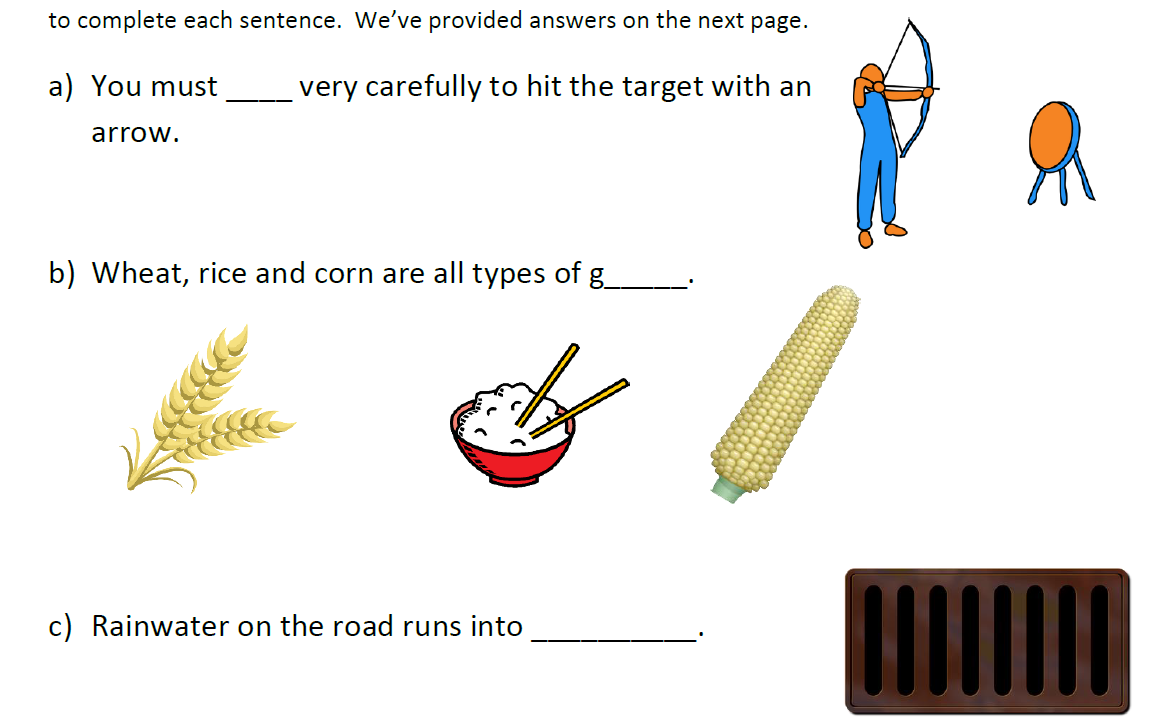 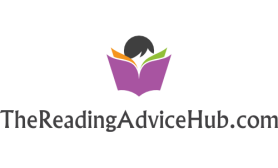 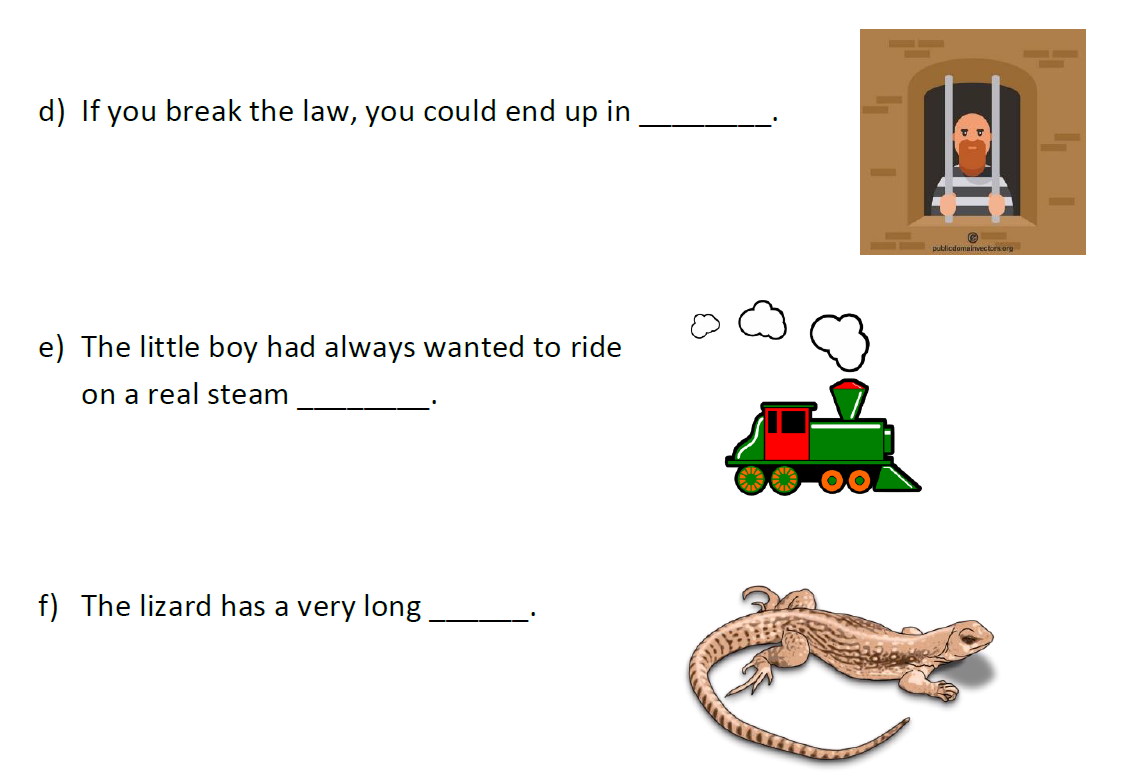 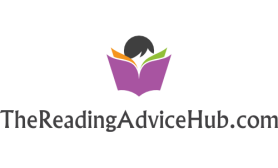 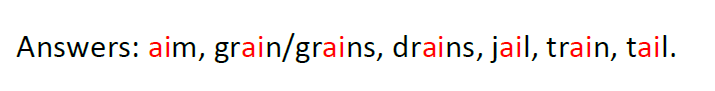 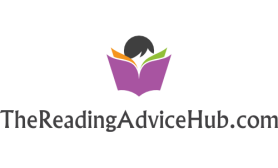